Becker Professional Theology Academy
BI100 – Module 4.3 Christian Faith of the Gentiles
By Kathy L McFarland
Course Creator
Peter was chosen by the LORD God to minister the Gospel
 to the Gentiles, and Paul was chosen 
to minister the Gospel to the Jews
And when there had been much disputing, Peter rose up, and said unto them, Men and brethren, ye know how that a good while ago God made choice among us, that the Gentiles by my mouth should hear the word of the gospel, and believe. And God, which knoweth the hearts, bare them witness, giving them the Holy Ghost, even as he did unto us; And put no difference between us and them, purifying their hearts by faith. Now therefore why tempt ye God, to put a yoke upon the neck of the disciples, which neither our fathers nor we were able to bear? But we believe that through the grace of the Lord Jesus Christ we shall be saved, even as they. (Acts 15:6–11)
When Peter spoke to the worldly Gentiles, the LORD God touched their hearts in personal ways that allowed 
them to hear the witness of Christ through 
the moving of the Holy Ghost
Those that heard the Gospel of Jesus Christ and received the Holy Ghost also received a purifying of their 
hearts as they were given faith by Him.
When hearts are purified by the LORD God through 
the Holy Spirit, thoughts and feelings and 
understandings are made clear and clean.
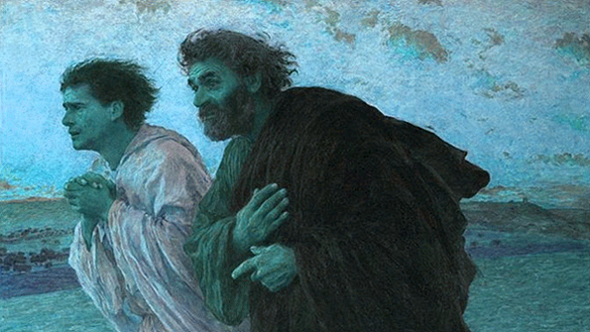 John and Peter running to empty tomb – 1898 (Artist Unknown)
Jesus said unto her, I am the resurrection, and the life: he that believeth in me, though he were dead, yet shall he live: And whosoever liveth and believeth in me shall never die. Believest thou this? She saith unto him, Yea, Lord: I believe that thou art the Christ, the Son of God, which should come into the world. (John 11:25–27)
Those walking with Christ walk with light
Then Jesus said unto them, Yet a little while is the light with you. Walk while ye have the light, lest darkness come upon you: for he that walketh in darkness knoweth not whither he goeth. While ye have light, believe in the light, that ye may be the children of light. (John 12:35–36)
Those that hesitate with the walk with Christ find themselves in darkness
Those walking in darkness do 
not know their destination
Those that believe in the light of Christ become children of the light
Jesus cried and said, He that believeth on me, believeth not on me, but on him that sent me. And he that seeth me seeth him that sent me. I am come a light into the world, that whosoever believeth on me should not abide in darkness. (John 12:44–46)
Followers of Christ abide in His light
The light of Christ illuminates the
 LORD God and His Kingdom
But Thomas, one of the twelve, called Didymus, was not with them when Jesus came. The other disciples therefore said unto him, We have seen the Lord. But he said unto them, Except I shall see in his hands the print of the nails, and put my finger into the print of the nails, and thrust my hand into his side, I will not believe. And after eight days again his disciples were within, and Thomas with them: then came Jesus, the doors being shut, and stood in the midst, and said, Peace be unto you. Then saith he to Thomas, Reach hither thy finger, and behold my hands; and reach hither thy hand, and thrust it into my side: and be not faithless, but believing. And Thomas answered and said unto him, My Lord and my God. Jesus saith unto him, Thomas, because thou hast seen me, thou hast believed: blessed are they that have not seen, and yet have believed.
And many other signs truly did Jesus in the presence of his disciples, which are not written in this book: But these are written, that ye might believe that Jesus is the Christ, the Son of God; and that believing ye might have life through his name. (John 20:24–31)
Disciple Thomas refused to accept the risen Lord Jesus Christ until he saw him
Thomas told the other disciples that he wanted to see the nail prints in Christ hand and…
…thrust his hand into the wound in 
the crucified Christ’s side
The Resurrected Christ appeared in their midst, and his wounds convinced Thomas
Jesus blesses those that have not 
seen Him but believe in Him
Christ’s signs are written in Scripture so followers of Christ can believe in in eternal life
He came unto his own, and his own received him not. But as many as received him, to them gave he power to become the sons of God, even to them that believe on his name: Which were born, not of blood, nor of the will of the flesh, nor of the will of man, but of God. (John 1:10–13)
The Lord Jesus Christ first came to the Jews, but they would not receive Him
Those that receive the Lord Jesus Christ become sons of God
Those that believe on Jesus Christ’s name also become sons of God
Followers of Jesus Christ become sons of God through adoption
Followers of Jesus Christ are not born of evolution or choice of parents; rather, they are born of God
The Apostle Paul sent Timothy to Ephesus to instruct Christians to teach no other doctrine but the doctrine of Christ
Paul instructed Timothy to tell the Ephesian Christians to give no attention to fables based on traditional lies
He also told Timothy to tell the Christians to avoid endless genealogies, which create more questions than answers
The Apostle Paul told Timothy to encourage godly edifying in the development of Christian faith without pitfalls
As I besought thee to abide still at Ephesus, when I went into Macedonia, that thou mightest charge some that they teach no other doctrine, Neither give heed to fables and endless genealogies, which minister questions, rather than godly edifying which is in faith: so do. (1 Timothy 1:3–4)
The Jews could not believe in Jesus Christ 
because they did NOT belong to Him
Sometimes religious leaders blame the Jews for hating Christ or being so wrapped up in tradition and law that they were unable to see Him.
Then came the Jews round about him, and said unto him, How long dost thou make us to doubt? If thou be the Christ, tell us plainly. Jesus answered them, I told you, and ye believed not: the works that I do in my Father’s name, they bear witness of me. But ye believe not, because ye are not of my sheep, as I said unto you. My sheep hear my voice, and I know them, and they follow me: And I give unto them eternal life; and they shall never perish, neither shall any man pluck them out of my hand. My Father, which gave them me, is greater than all; and no man is able to pluck them out of my Father’s hand. I and my Father are one. Then the Jews took up stones again to stone him. (John 10:24–31)
Actually, it is important theology!  If you belong to Christ, you believe in Him.  If you do not belong, you don’t.
Jesus knows His people
People belonging to Jesus follow Him
The people of Jesus 
receive eternal life 
and cannot be destroyed
No man is able to remove 
one of Jesus Christ’s 
people from His power
Jesus and the LORD
 God are one
Then came the Jews round about him, and said unto him, How long dost thou make us to doubt? If thou be the Christ, tell us plainly. Jesus answered them, I told you, and ye believed not: the works that I do in my Father’s name, they bear witness of me. But ye believe not, because ye are not of my sheep, as I said unto you. My sheep hear my voice, and I know them, and they follow me: And I give unto them eternal life; and they shall never perish, neither shall any man pluck them out of my hand. My Father, which gave them me, is greater than all; and no man is able to pluck them out of my Father’s hand. I and my Father are one. Then the Jews took up stones again to stone him. (John 10:24–31)
Faith allows believers to be made innocent
Faith opens the eyes of a believer
Faith gives believers peace with the LORD God
Jesus makes the eyes of a believer clean
Faith allows access to the LORD God
Faith allows believers to turn from darkness to light
And when we were all fallen to the earth, I heard a voice speaking unto me, and saying in the Hebrew tongue, Saul, Saul, why persecutest thou me? it is hard for thee to kick against the pricks. And I said, Who art thou, Lord? And he said, I am Jesus whom thou persecutest. But rise, and stand upon thy feet: for I have appeared unto thee for this purpose, to make thee a minister and a witness both of these things which thou hast seen, and of those things in the which I will appear unto thee; Delivering thee from the people, and from the Gentiles, unto whom now I send thee, To open their eyes, and to turn them from darkness to light, and from the power of Satan unto God, that they may receive forgiveness of sins, and inheritance among them which are sanctified by faith that is in me. (Acts 26:14–18)
Faith allows forgiveness of sins
Faith allows believers to turn from the power of Satan
Faith comes from the LORD God
Faith allows believers to receive evidence of belief
Faith comes from Jesus Christ
Faith allows believers the power to resurrect the dead
Faith allows believers the power to go into the darkness and rescue lost souls
Therefore being justified by faith, we have peace with God through our Lord Jesus Christ: By whom also we have access by faith into this grace wherein we stand, and rejoice in hope of the glory of God. (Romans 5:1-2)
Faith allows believers to force people to go to the light